The Silicon Tracking System of the CBM experiment at FAIR
Johann M. Heuser, GSI Helmholtzzentrum für Schwerionenforschung GmbH   for the CBM Collaboration    4th Helmholtz Matter and Technologies Meeting, Berlin, 12-14 June 2018
CBM: world-record high-rate heavy-ion physics experiment 
Compressed Baryonic Matter; up to 107 beam-target interactions/s 
in preparation by the international CBM Collaboration at FAIR-SIS100 
Silicon Tracking System STS: core CBM detector  
identification of hundreds of charged particles per interaction 
determination of their momenta in a dipole magnetic field
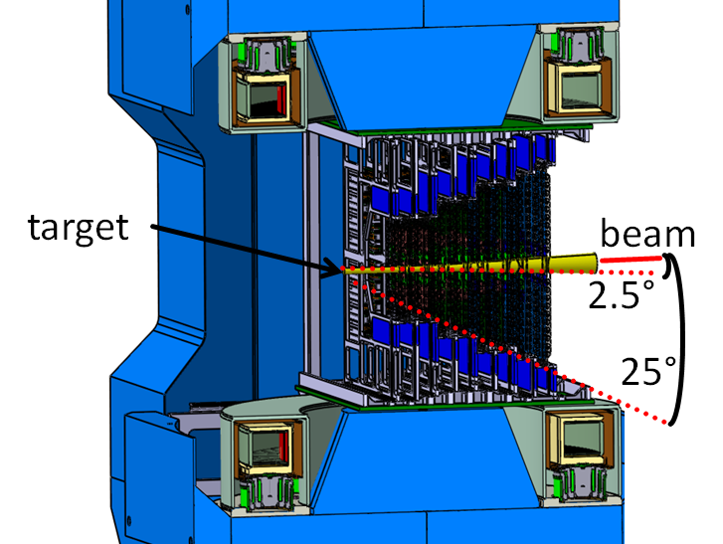 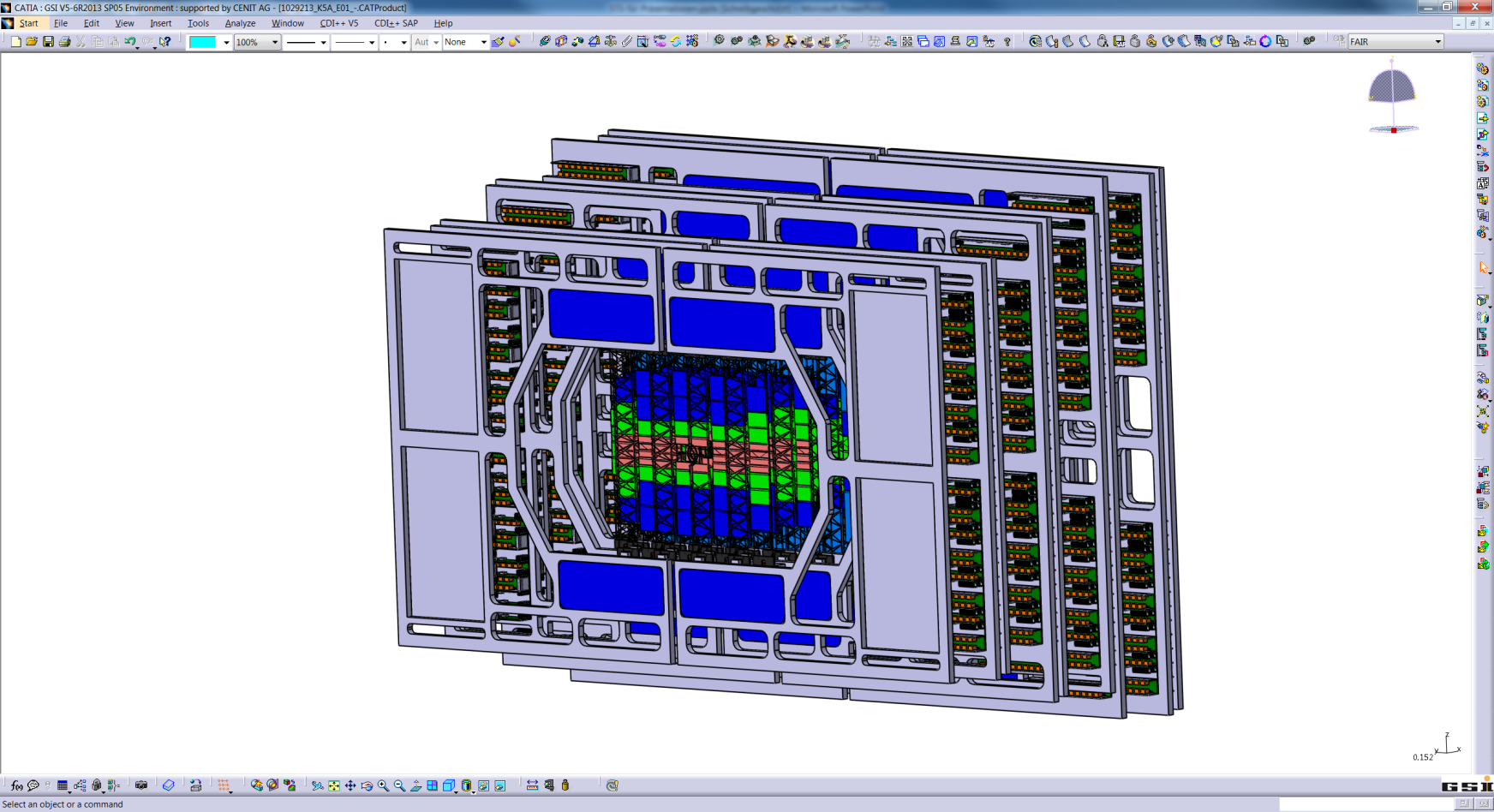 4th Helmholtz Matter and Technologies Meeting
CBM Silicon Tracking System
2
STS technical developments are advanced, construction starting in 2019 
double-sided silicon microstrip sensors(high spatial segmentation,   radiation tolerance)
self-triggering read-out electronics  (high time resolution, charge   measurement, high data throughput)  
module + ladder assembly (low mass, handling, yield) 
system integration, system demonstrators (performance tests:    S/N, resolution, rate capability)
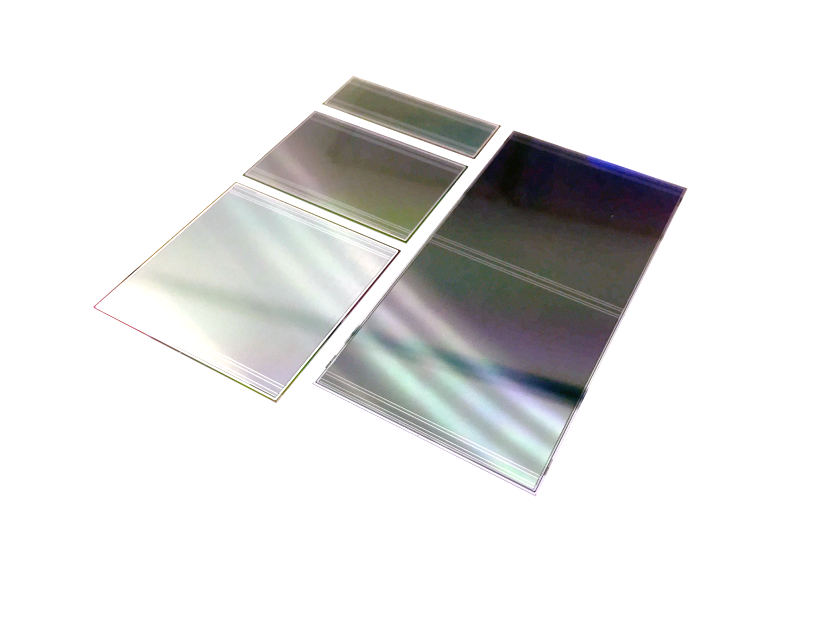 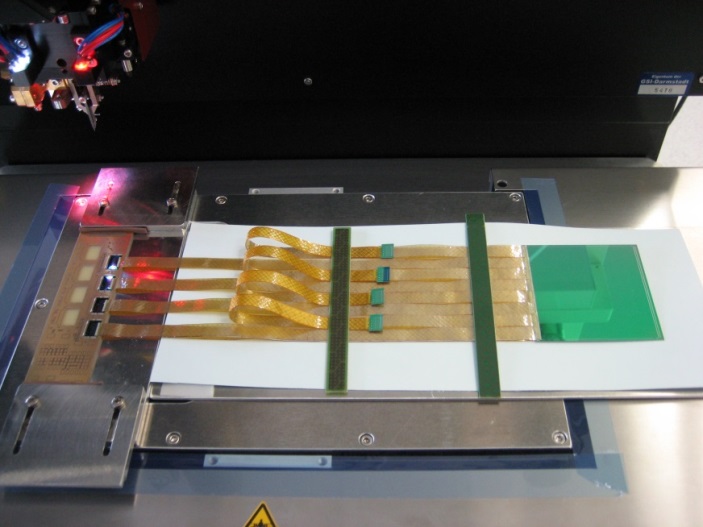 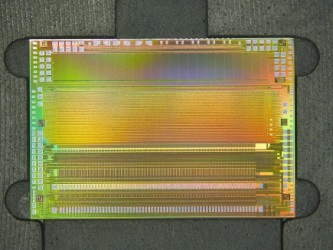 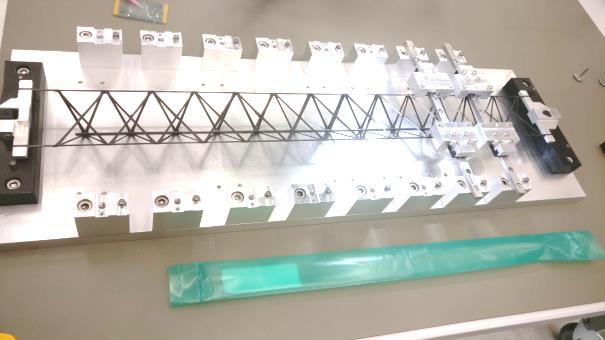 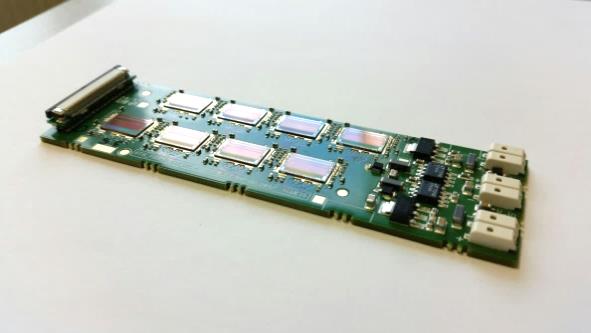 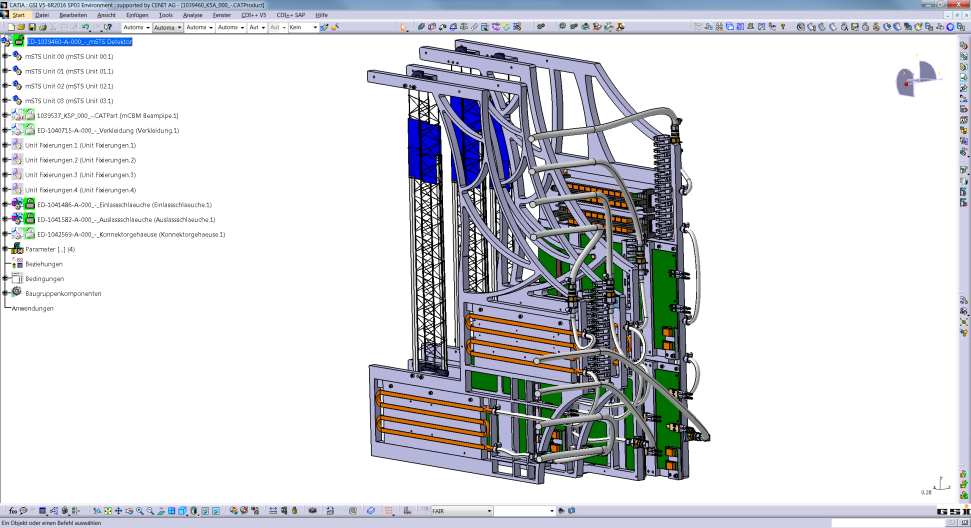 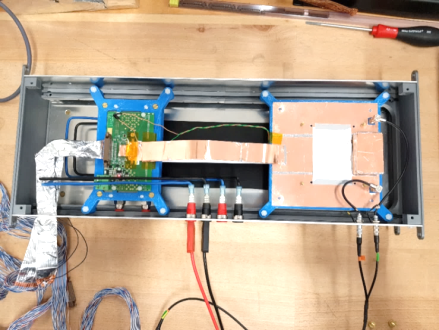 4th Helmholtz Matter and Technologies Meeting
CBM Silicon Tracking System
3
Germany, Russia, Poland are key STS contributors 
distributed production of components 
Helmholtz Centers play an important role: 
GSI:     	* Project leadership, technical coordination             * STS system integration               * Detector Laboratory expertise + infrastructure              * demonstrator experiment miniCBM at SIS18 
Jülich: 	in-beam component tests with extracted              	proton beam at COSY 
KIT:      	module assembly center 
DESY:   	coordination of EU-H2020 Project CREMLIN:               	WP3: Joint development of STS by GSI and JINR
4th Helmholtz Matter and Technologies Meeting
CBM Silicon Tracking System
4
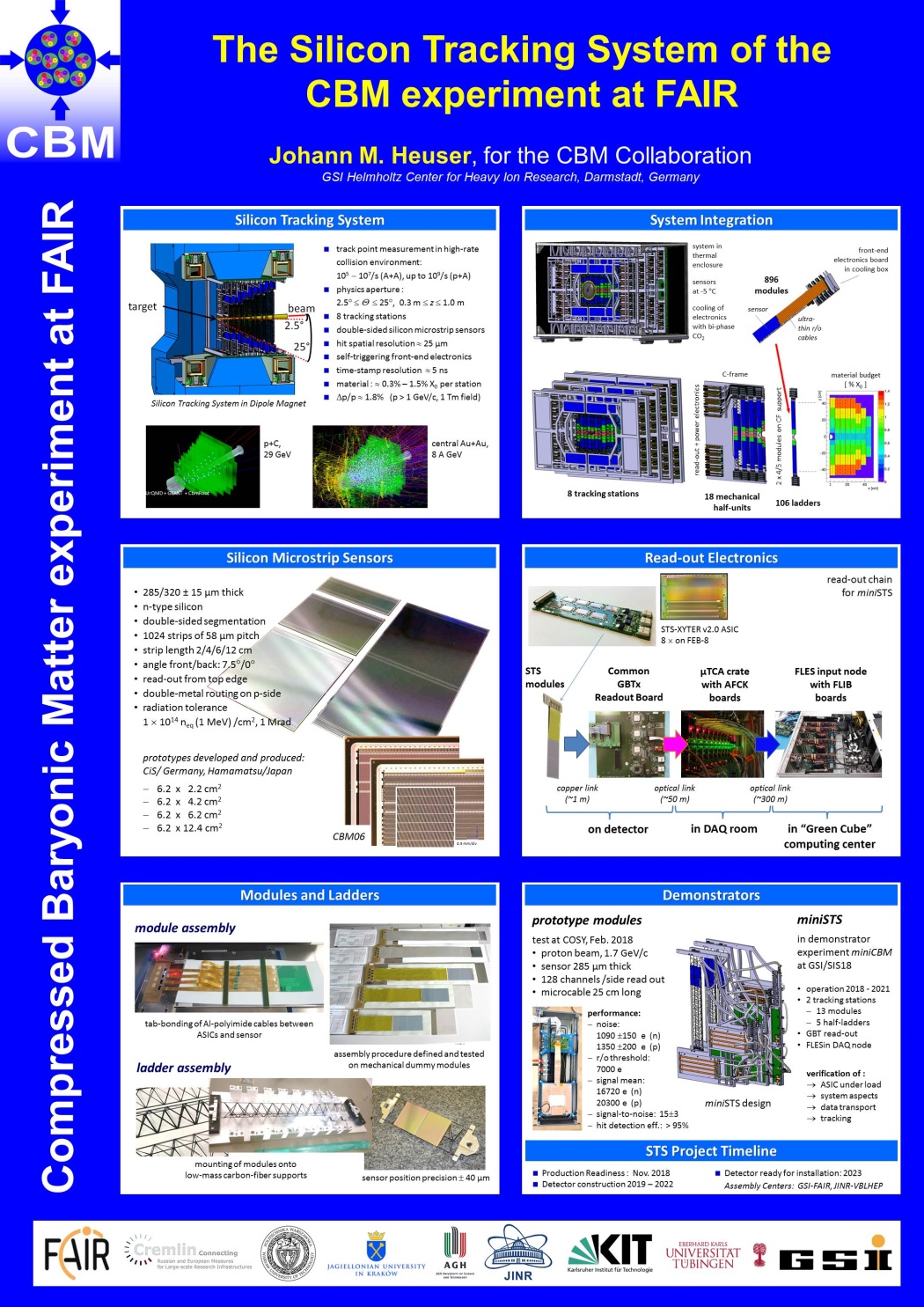 More at the posters:
+
P. Pfistner, KIT Module assembly technologies for the Silicon Tracking System of the CBM experiment at FAIR
+
A. Rodriguez Rodriguez, Univ. Frankfurt The front-end electronics of the CBM Silicon Tracking System
+
M. Dogan, GSI and Istanbul UniversitySTS-XYTERv2 and prototype FEB-B tests  for the CBM Silicon Tracking System
4th Helmholtz Matter and Technologies Meeting
CBM Silicon Tracking System
5